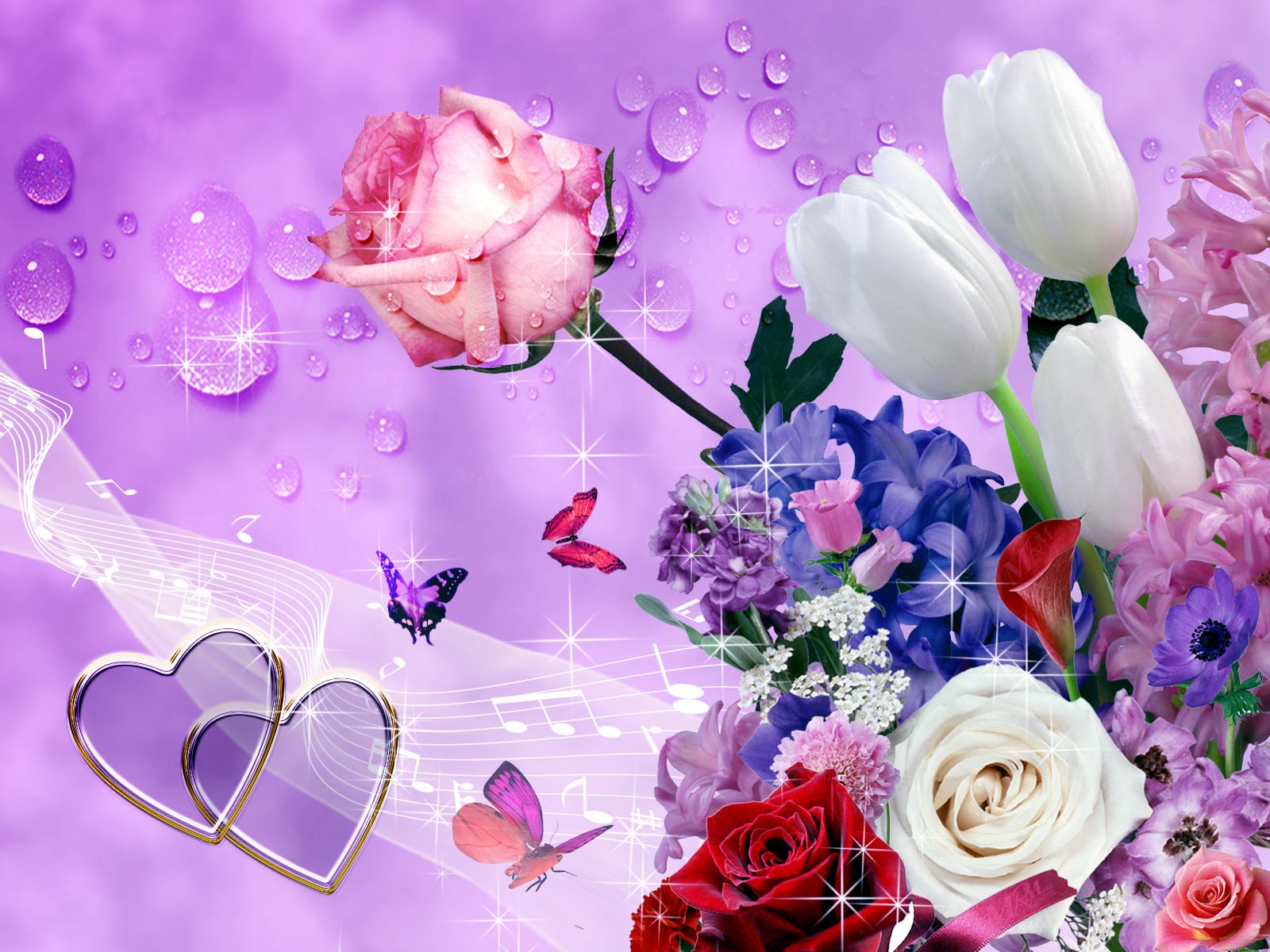 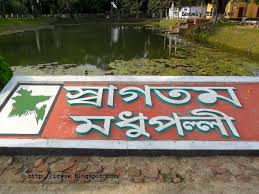 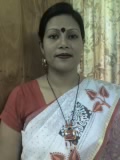 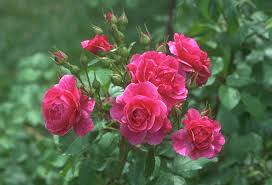 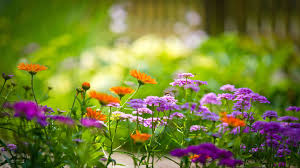 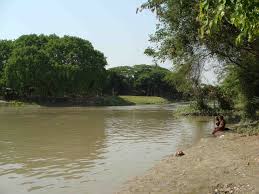 নিচের নদী গুলির নাম বলতে পার কি?
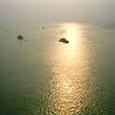 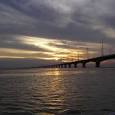 যমুনা
মেঘনা
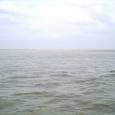 পদ্মা
আদর্শ পাঠ
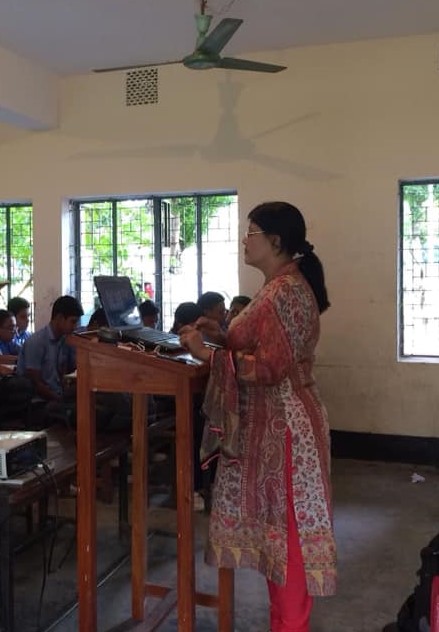 সরব পাঠ
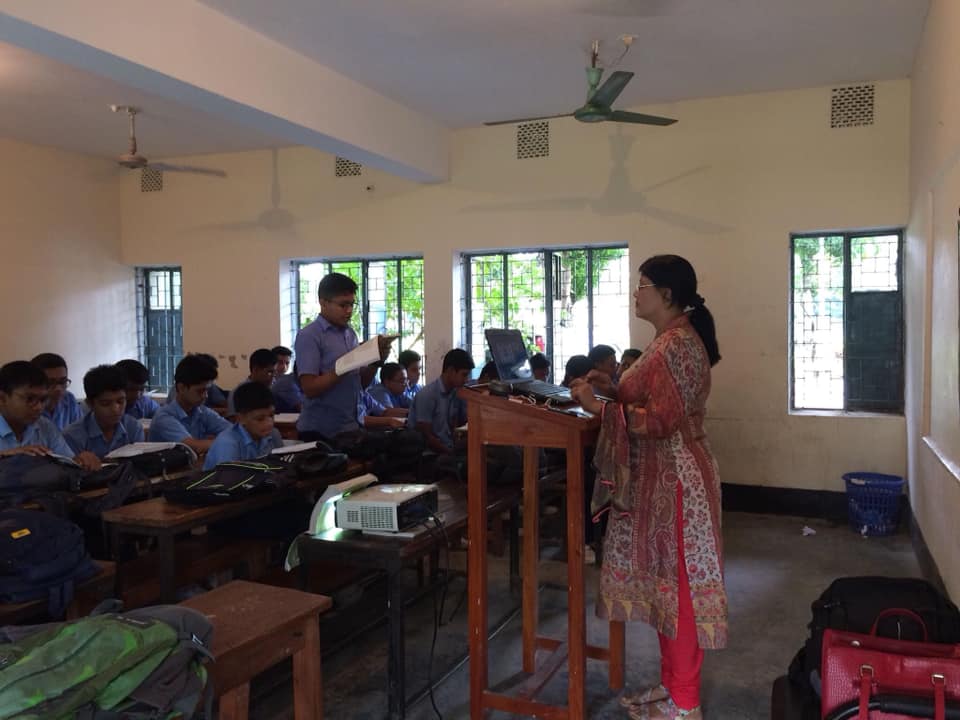 নীরব পাঠ
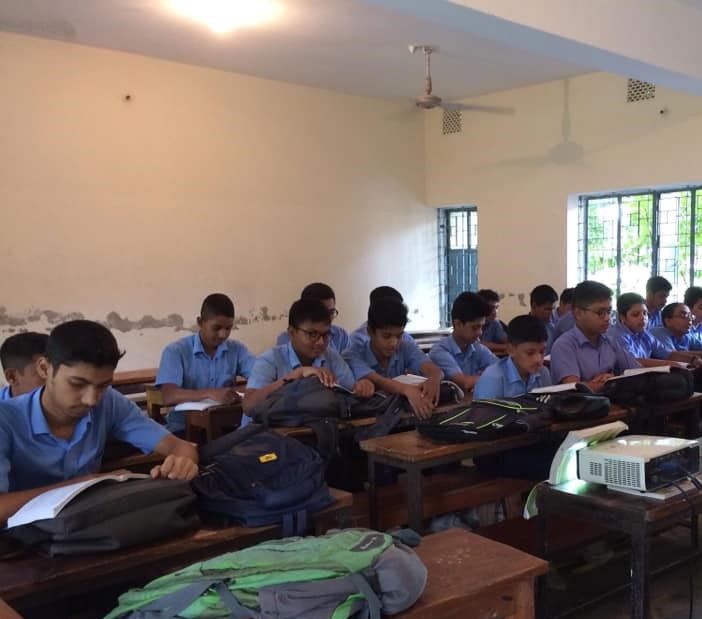 কবি পরিচিতি
জন্ম- ১৮২৪ খ্রিঃ 
২৫ জানুয়ারী
১৮৪২ খ্রিঃ 
খ্রিস্টধর্মে দীক্ষিত হয়ে 
মাইকেল নাম যুক্ত হয়
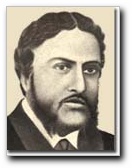 জন্মস্থান- যশোর জেলার সাগরদাড়িঁ গ্রামে
তাঁর অমর কীর্তি 
“মেঘনাদবধ কাব্য”
স্কুল জীবন শেষে 
কলকাতার 
হিন্দু কলেজে পড়েন
মাইকেল মধুসূদন দত্ত
বাংলা কাব্যে অমিত্রাক্ষ ছন্দ এবং সনেট প্রর্বনে তার কবি প্রতিভার যথার্থ স্ফূতি ঘটে।
একক কাজ
মধুসূদন দত্ত কত সালে খ্রষ্টধর্মে দীক্ষিত হন ?
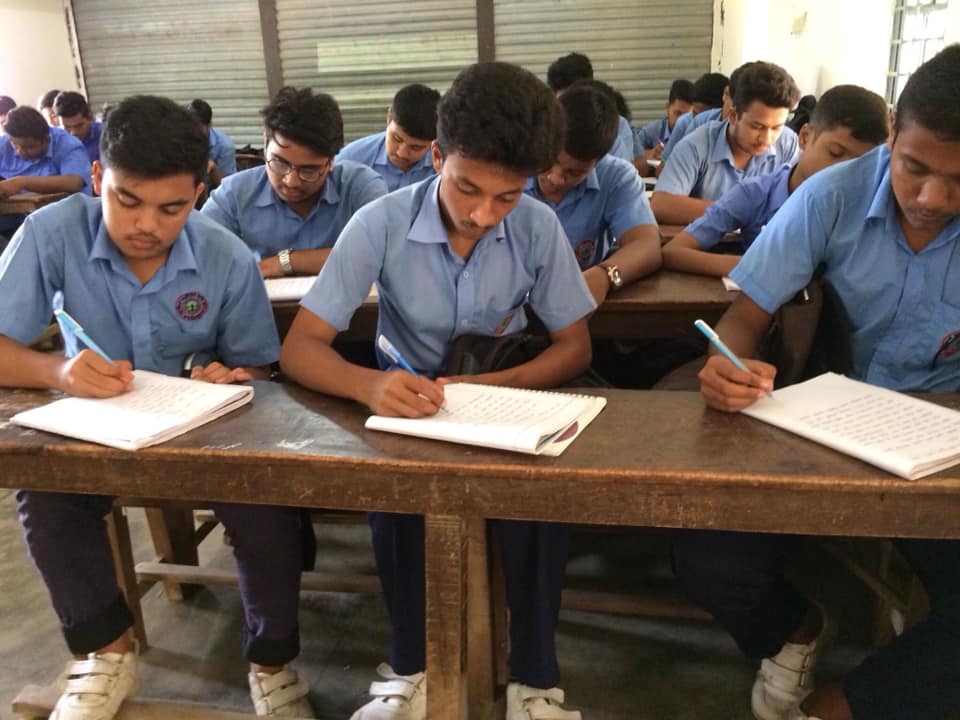 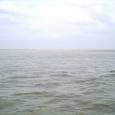 কবির কবরের পাশে এই ভাবে লেখা আছে
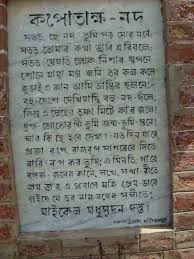 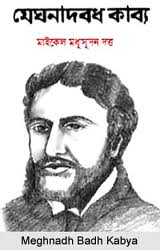 দলীয় কাজ
চতুর্দশপদী বা Sonnet কবিতা বলতে কী বুঝ?
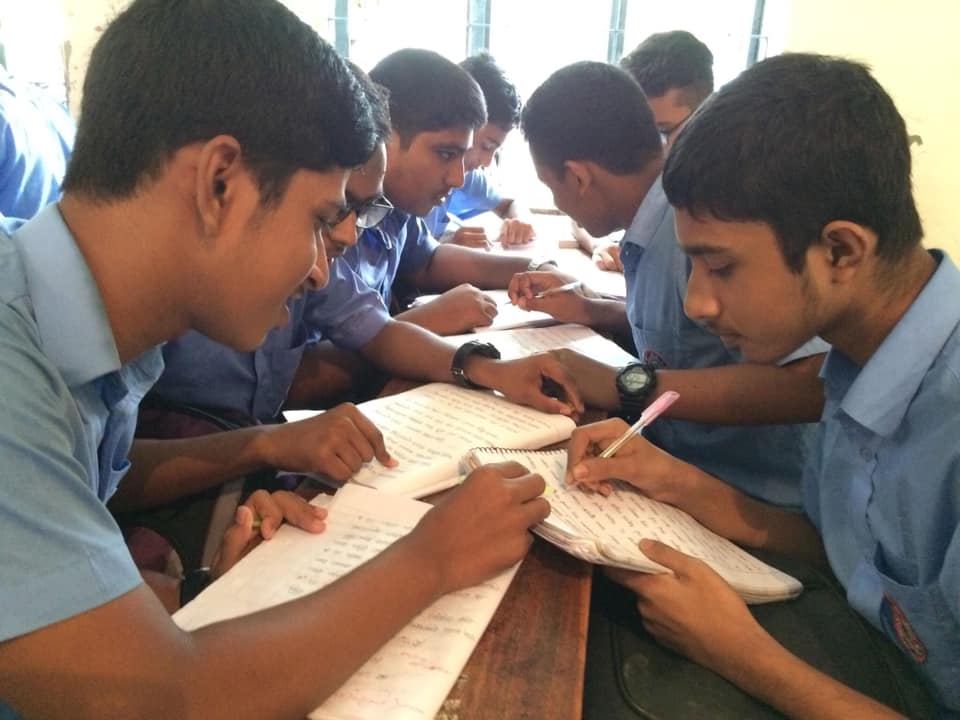 Avi wK †n n‡e †`Lv?-hZ w`b hv‡e,প্রজারূপে রাজরূপ সাগরেরে দিতে
বারি-রূপ কর তুমি; এ মিনতি, গাবে
বঙ্গজ জনের কানে, সখে, সখা-রীতে
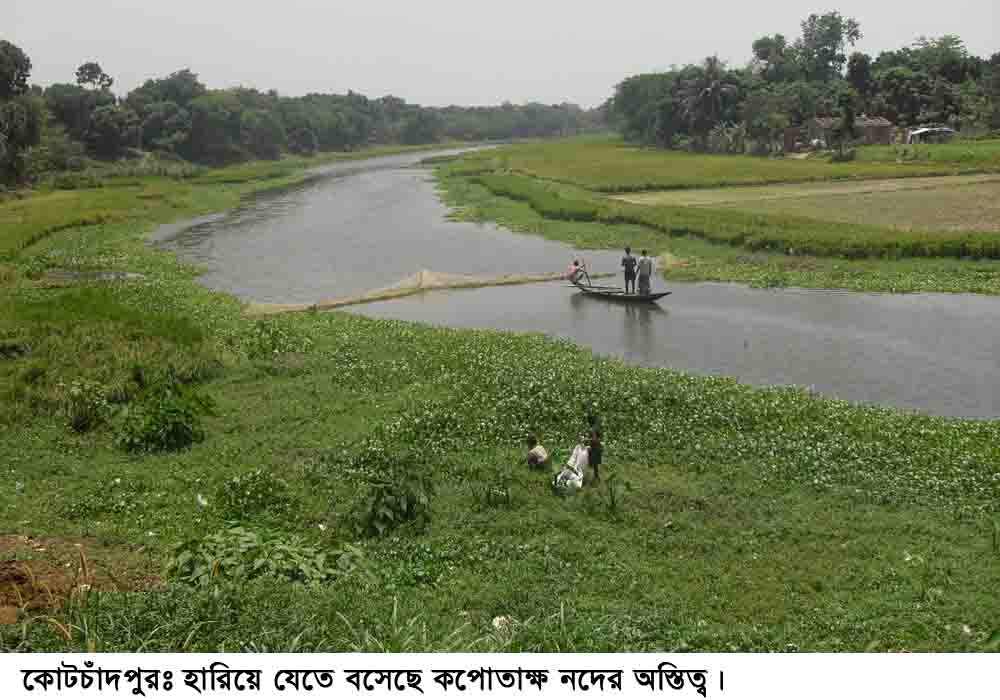 নাম তার, এ প্রবাসে মজি প্রেম-ভাবে
লইছে যে তব নাম বঙ্গের সংগীতে
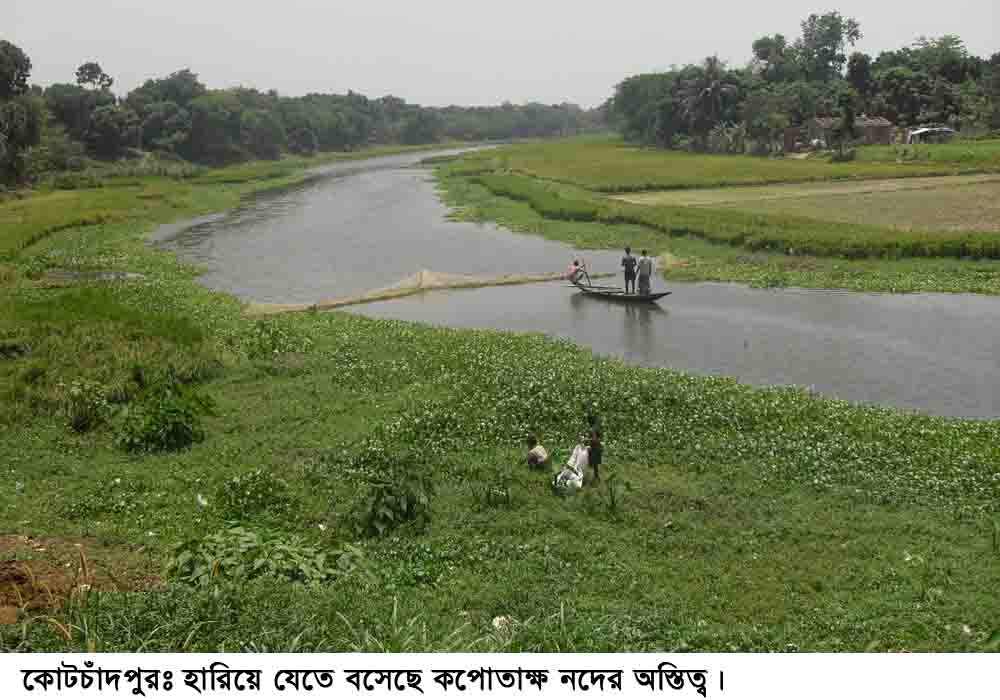 কবির কবর
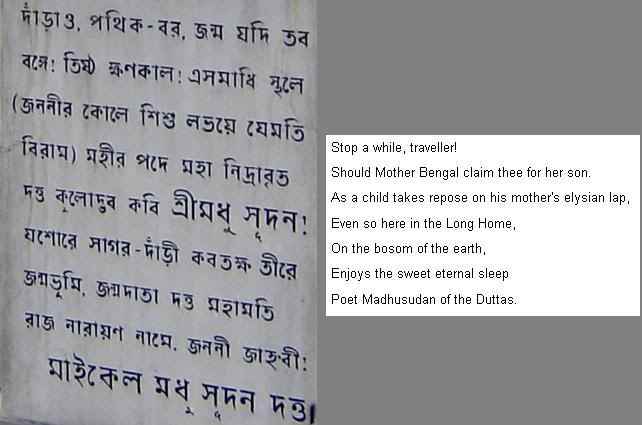 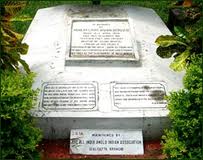 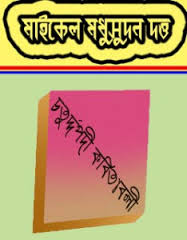 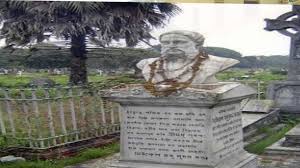 লইছে যে তব নাম বঙ্গের সংগীতে
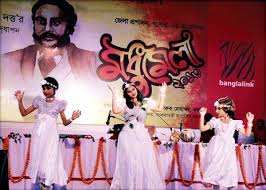 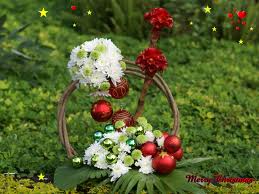 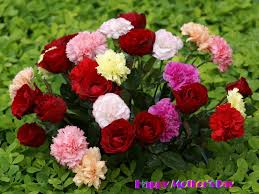 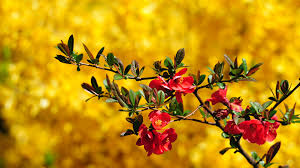 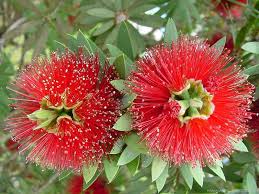 ধন্যবাদ